Valore LavoroFare Professione:mercato, competizione e ricambio generazionale
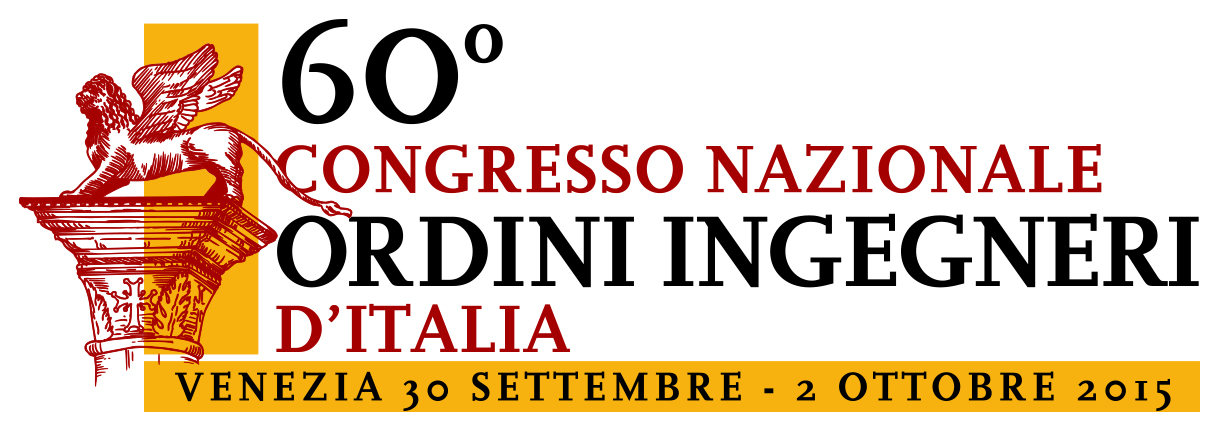 Professionisti: una grande forza messa alla prova dalla crisi
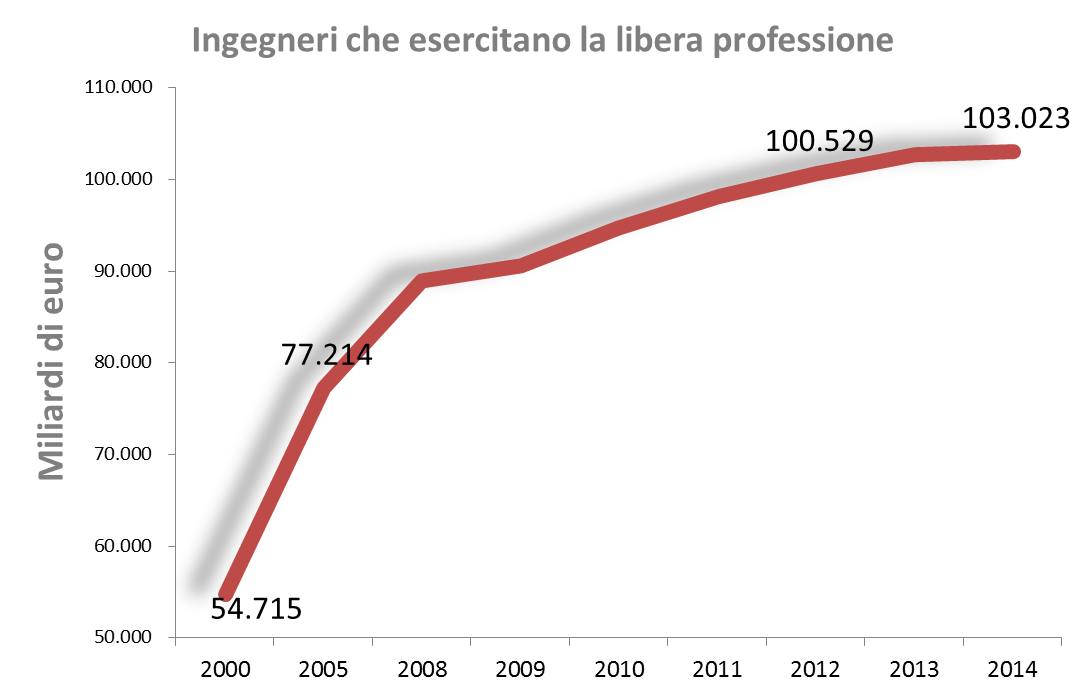 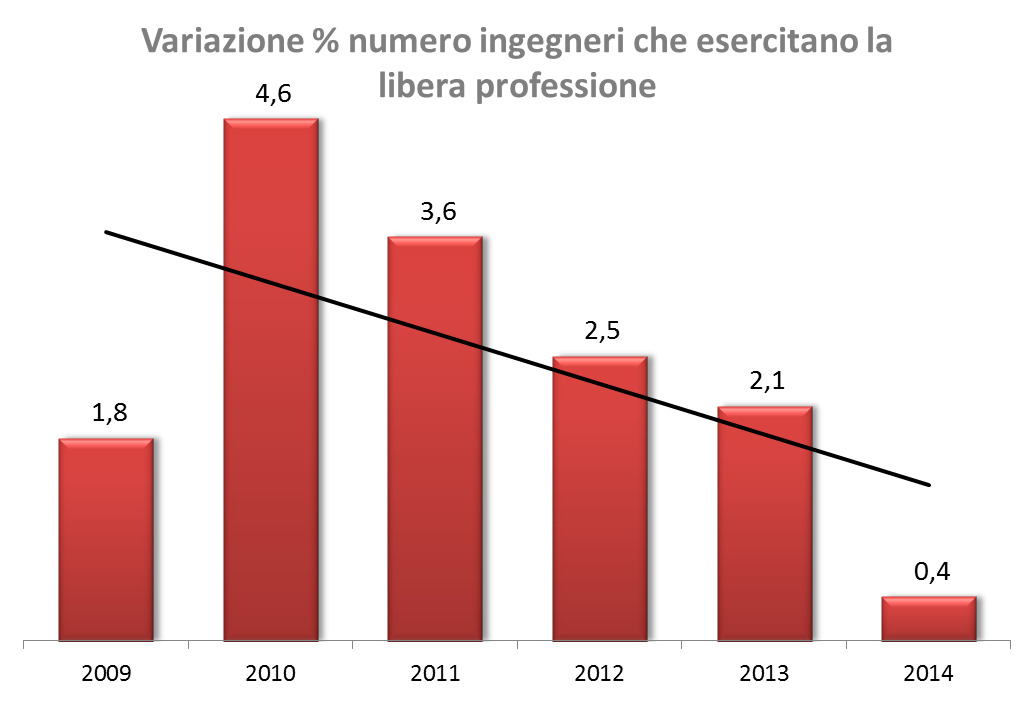 Fonte: Centro Studi CNI su dati Inarcassa
Si profila il problema del ricambio generazionale
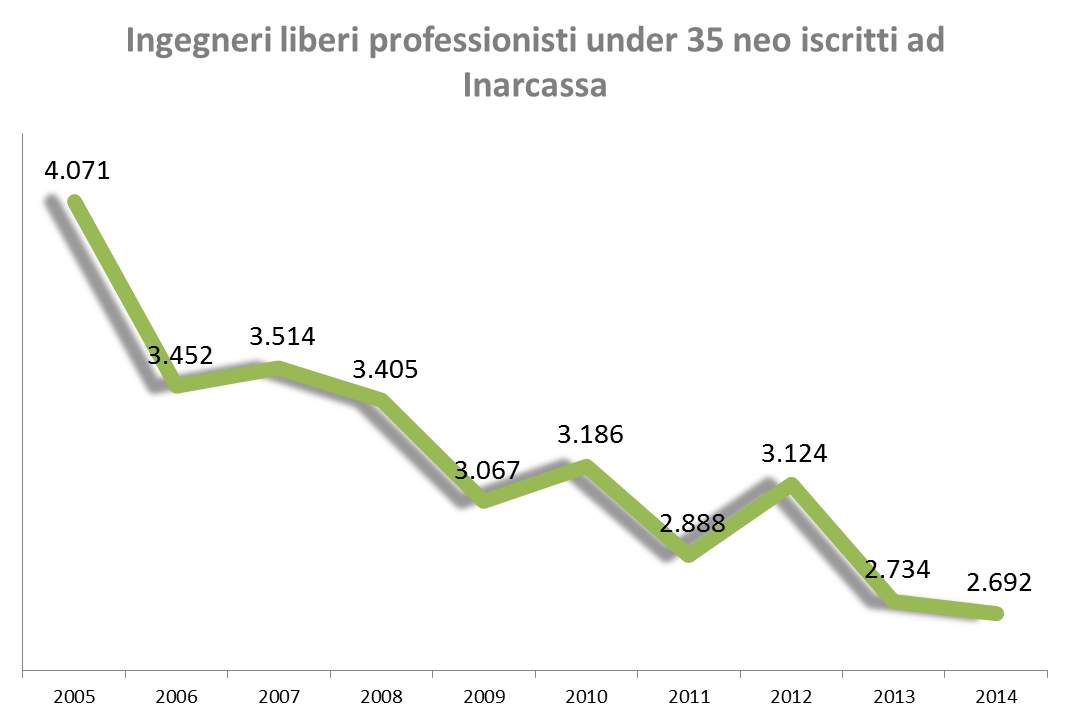 Giovani sempre meno interessati alla libera professione. Molti over 40 hanno tentato la libera professione dopo essere stati espulsi dal mercato del lavoro dipendente
Fonte: Centro Studi CNI su dati Inarcassa
Volume d’affari dimezzato in 10 anni. La crisi ha ridisegnato il mercato della libera professione
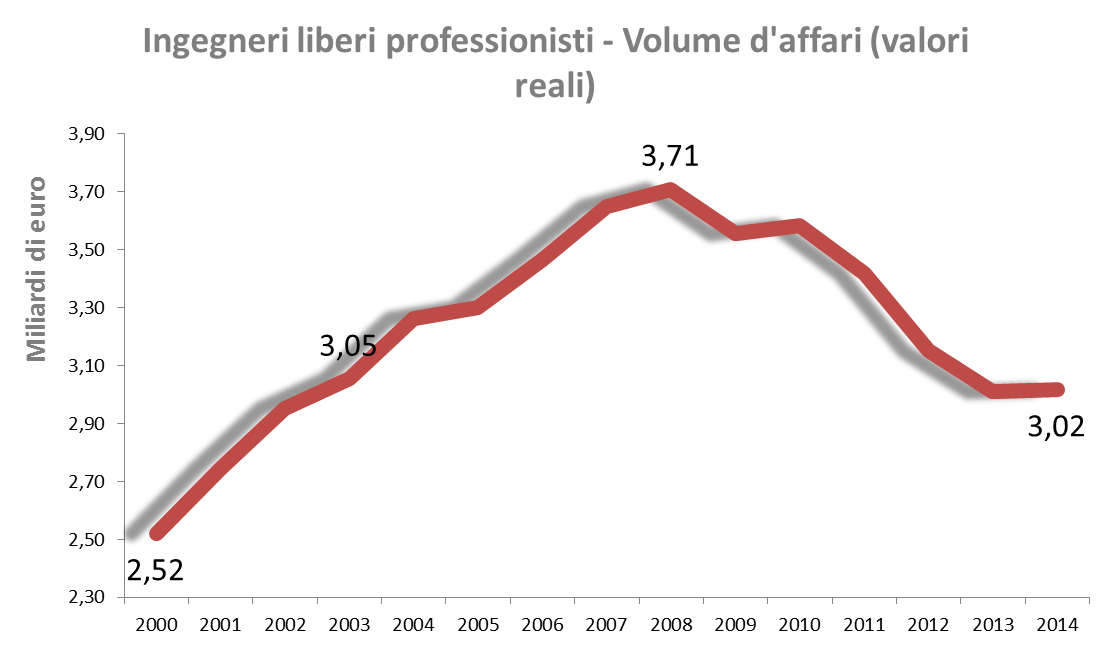 Nel 2014 il volume d’affari è tornato ai livelli del 2003. 78.000 ingegneri realizzano oggi ciò che nel 2003 realizzavano 46.000 ingegneri
-19% tra il 2008 e il 2014
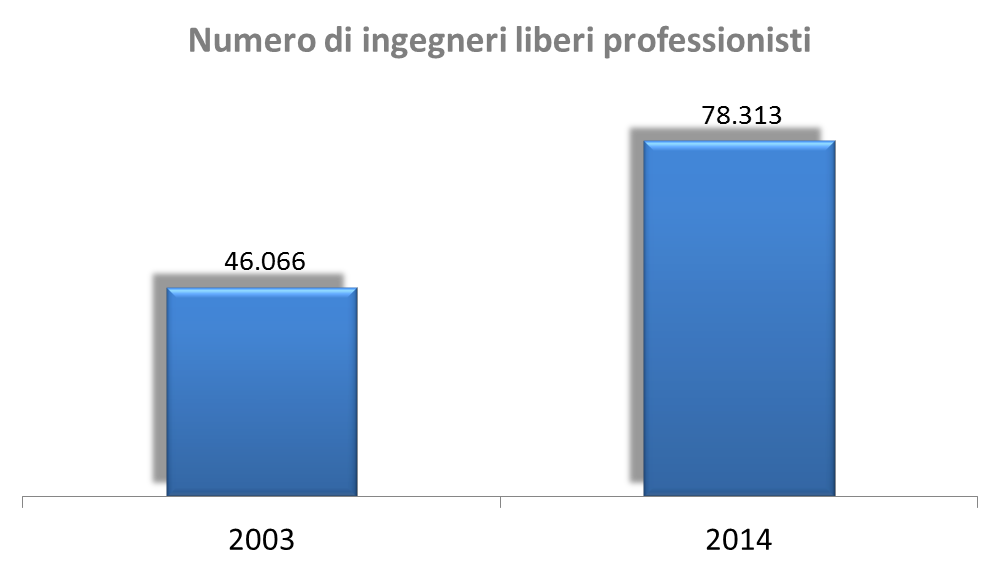 (*) Stima
Fonte: Centro Studi CNI su dati Inarcassa
Da settore di punta a comparto a rischio di marginalizzazione
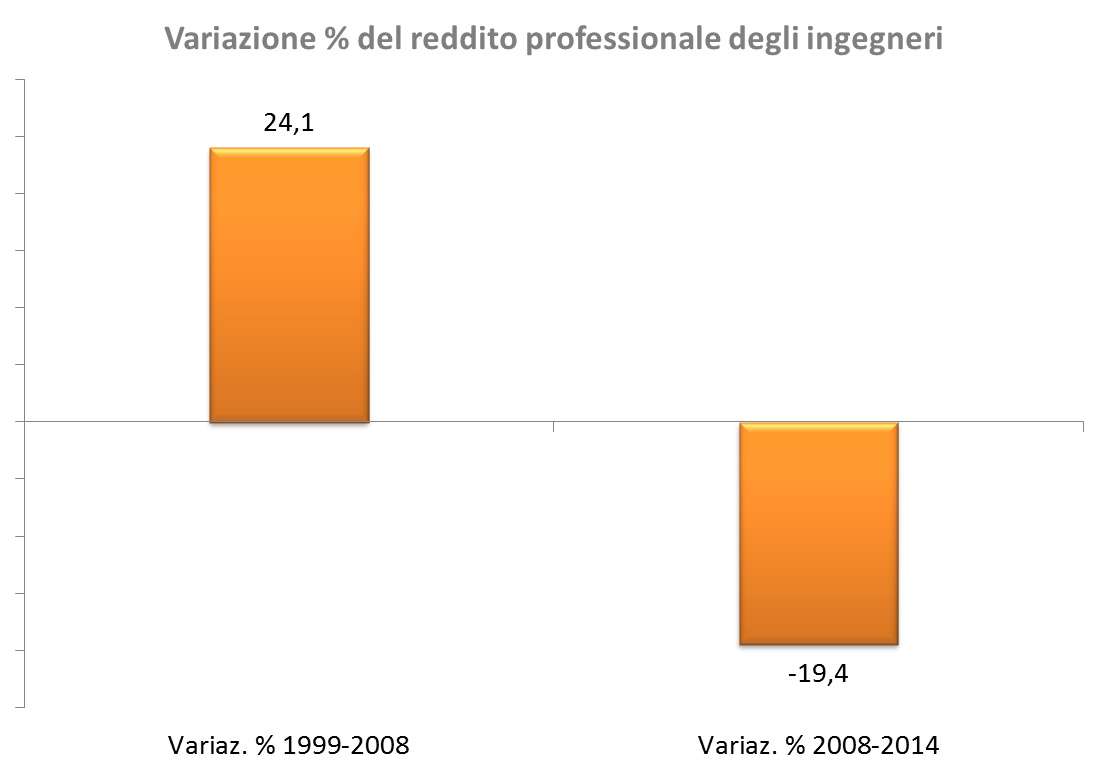 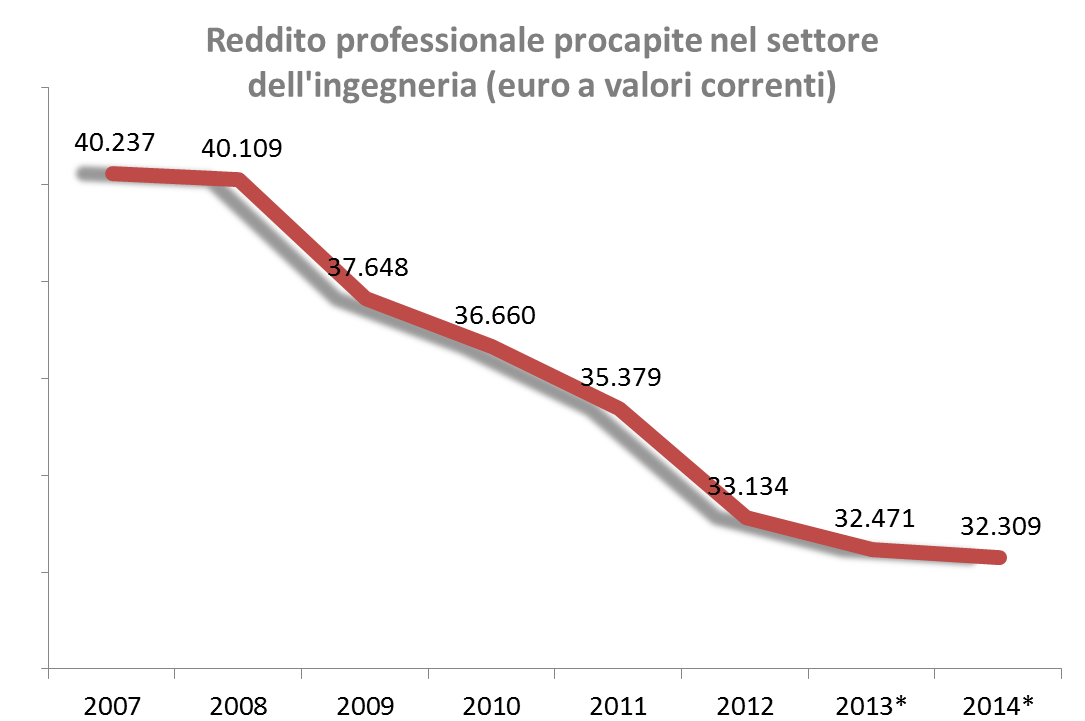 (*) Stima
Fonte: Centro Studi CNI su dati Inarcassa
2015: è prevedibile un ulteriore ridimensionamento del reddito medioRisultati di un’indagine su oltre 7.000 ingegneri iscritti all’albo, di cui oltre 4000 liberi professionisti
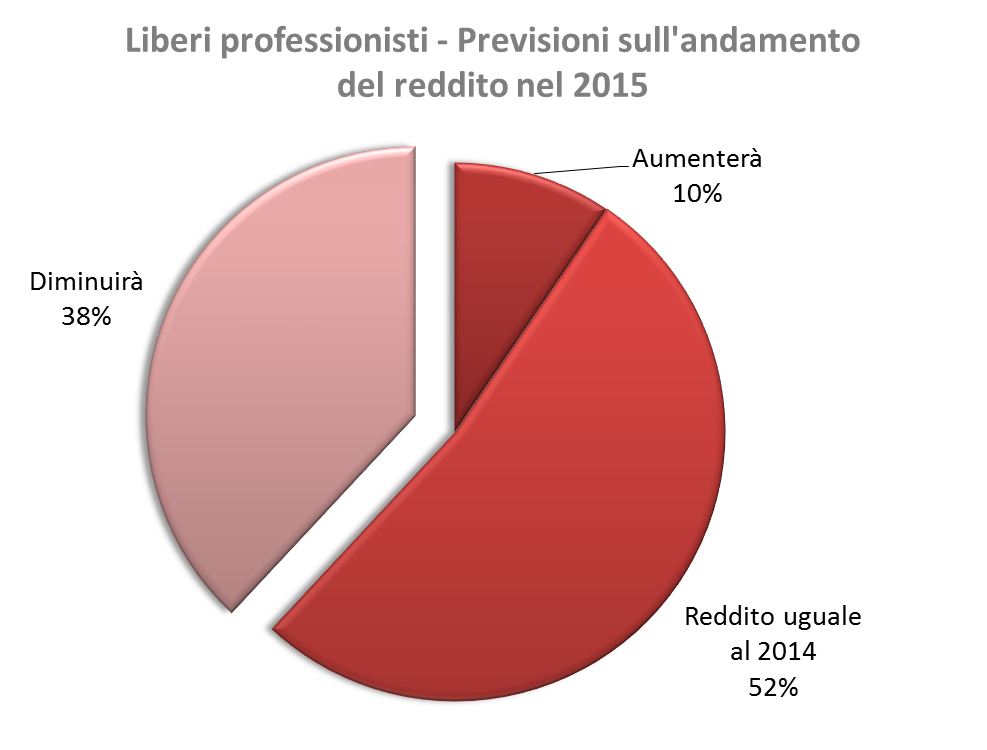 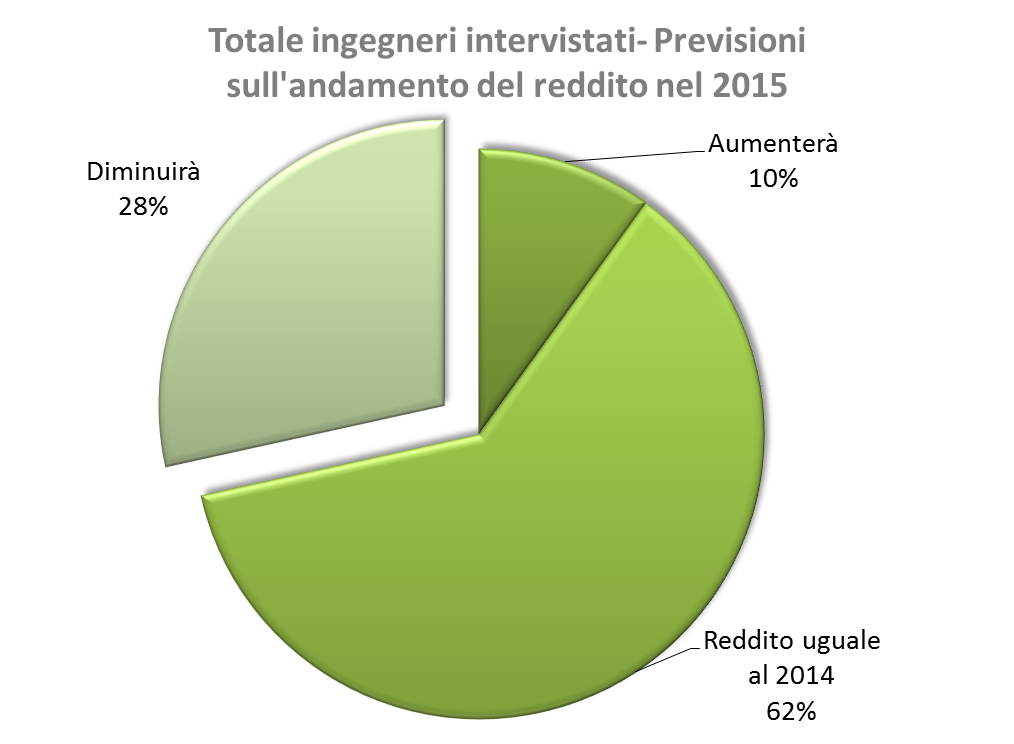 Fonte: Indagine Centro Studi CNI, 2015
…e se le stime ufficiali prevedono per il 2015 l’inversione del ciclo economico, per i liberi professionisti il quadro è molto diversoRisultati di un’indagine su oltre 4.000 ingegneri liberi professionisti
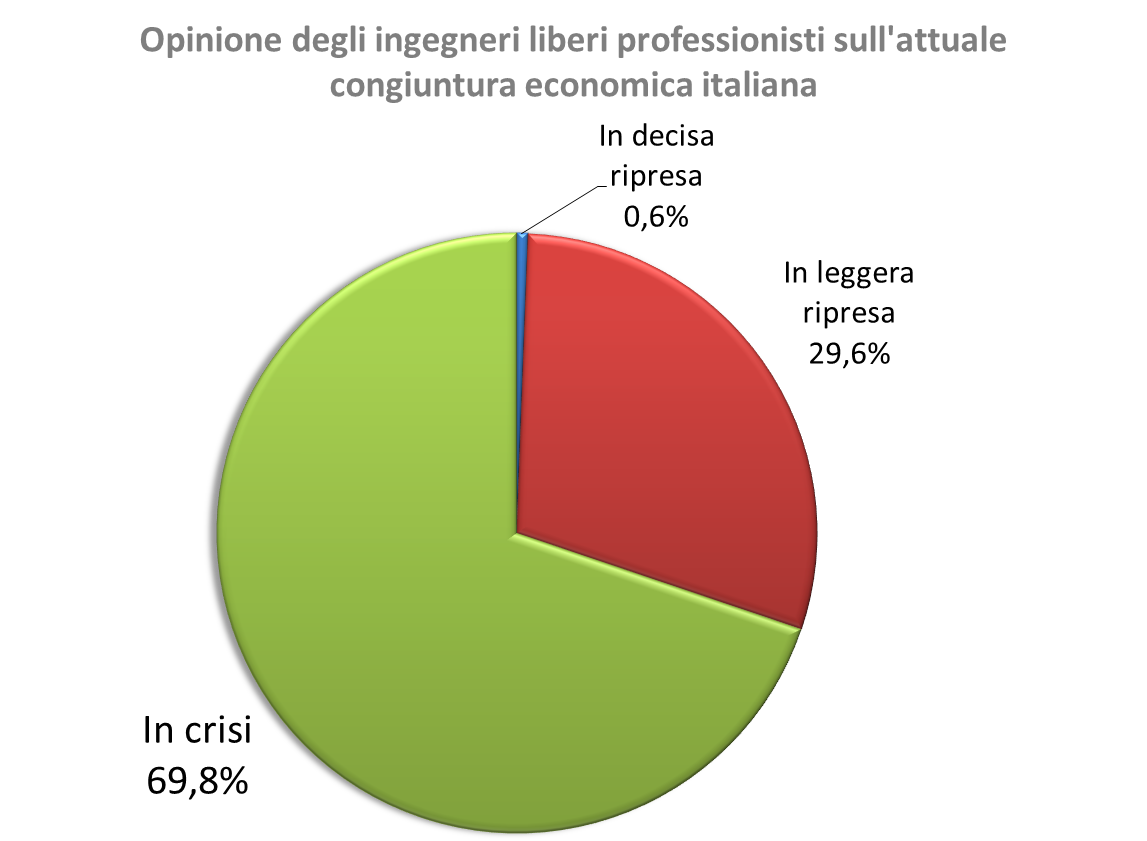 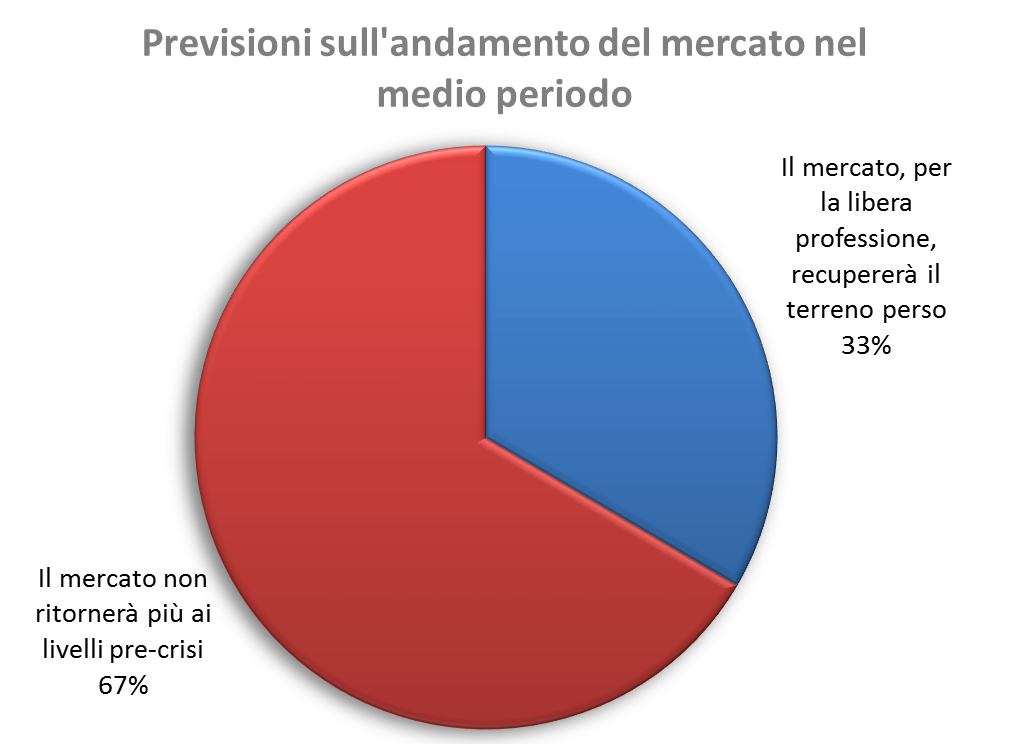 Fonte: Indagine Centro Studi CNI, 2015
Eccesso di regole, classe politica non in sintonia con il Paese, macchina pubblica incapace di modernizzarsi: tutti i perché di una crisi cronica
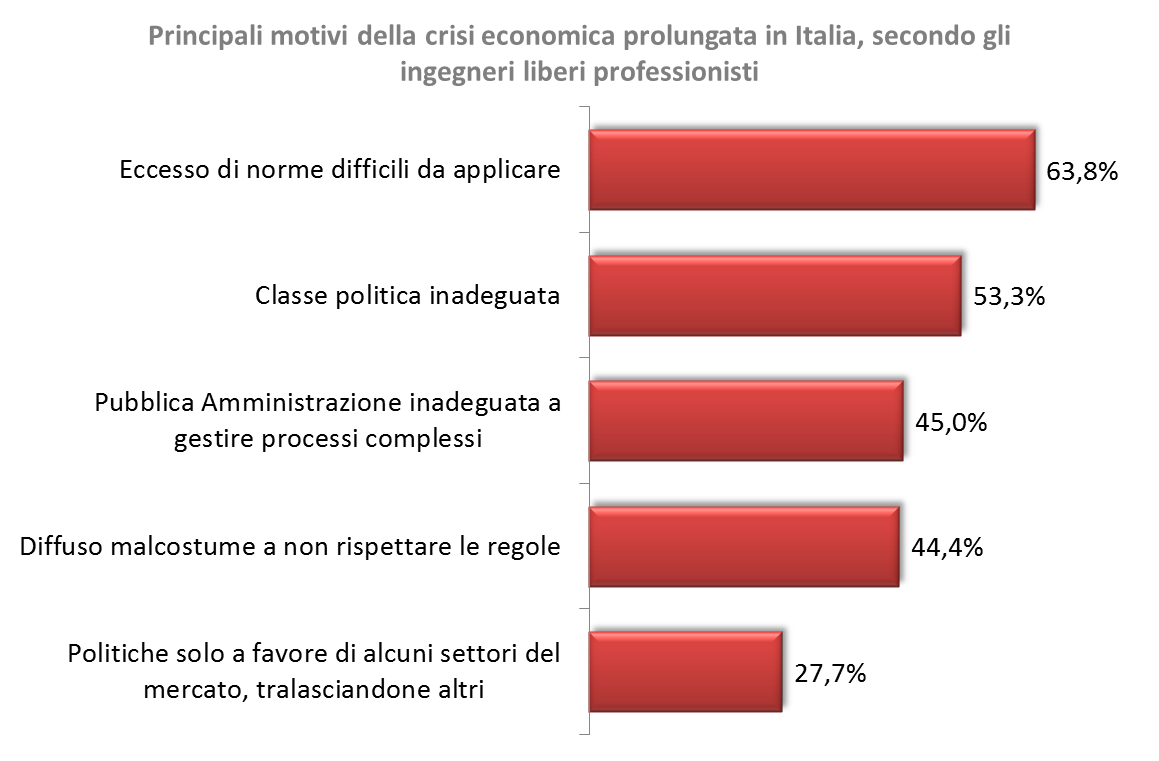 Fonte: Indagine Centro Studi CNI, 2015
Le possibilità di crescita corrono lungo un doppio binario: ritorno alle politiche di investimento e riorganizzazione del lavoro professionale
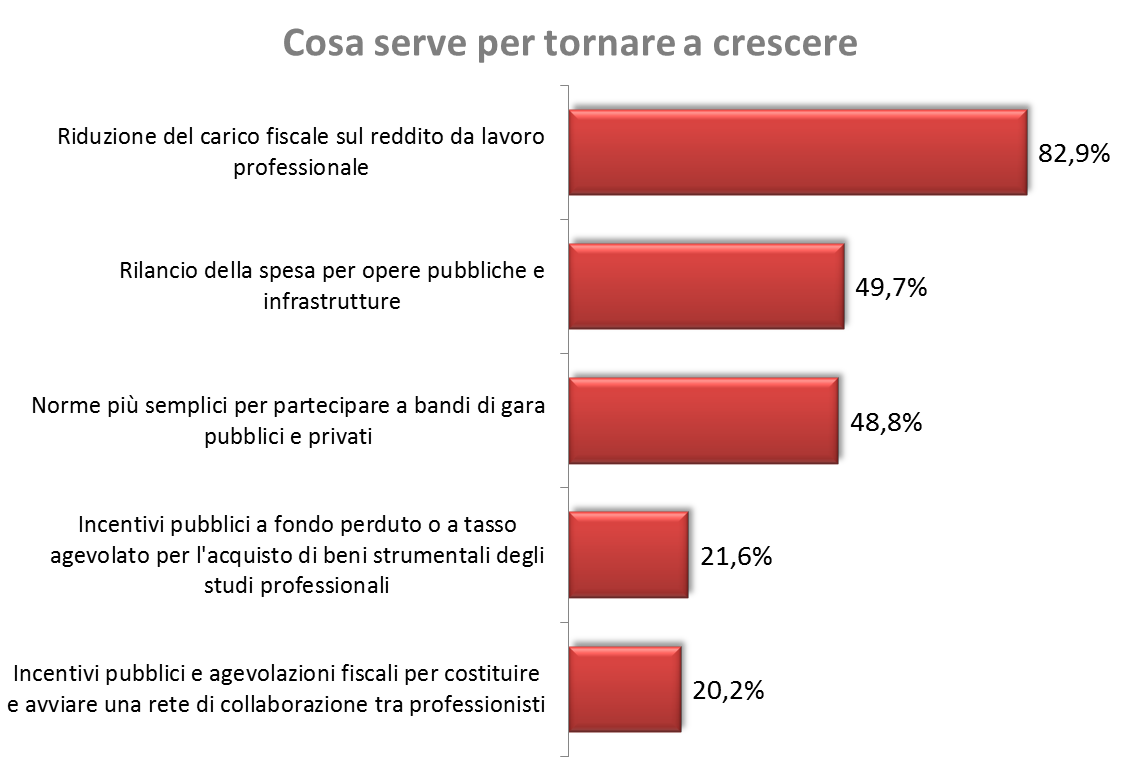 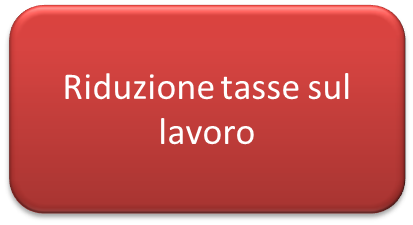 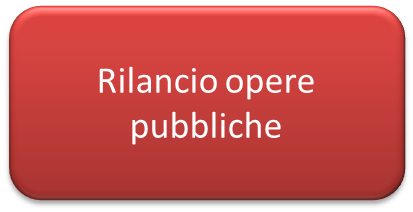 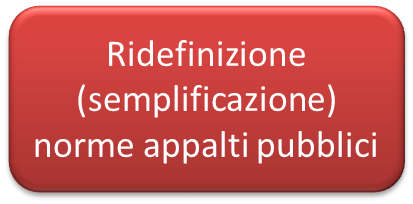 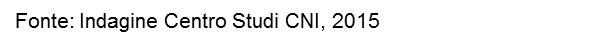 Se detassare gli immobili non vale la ripresa
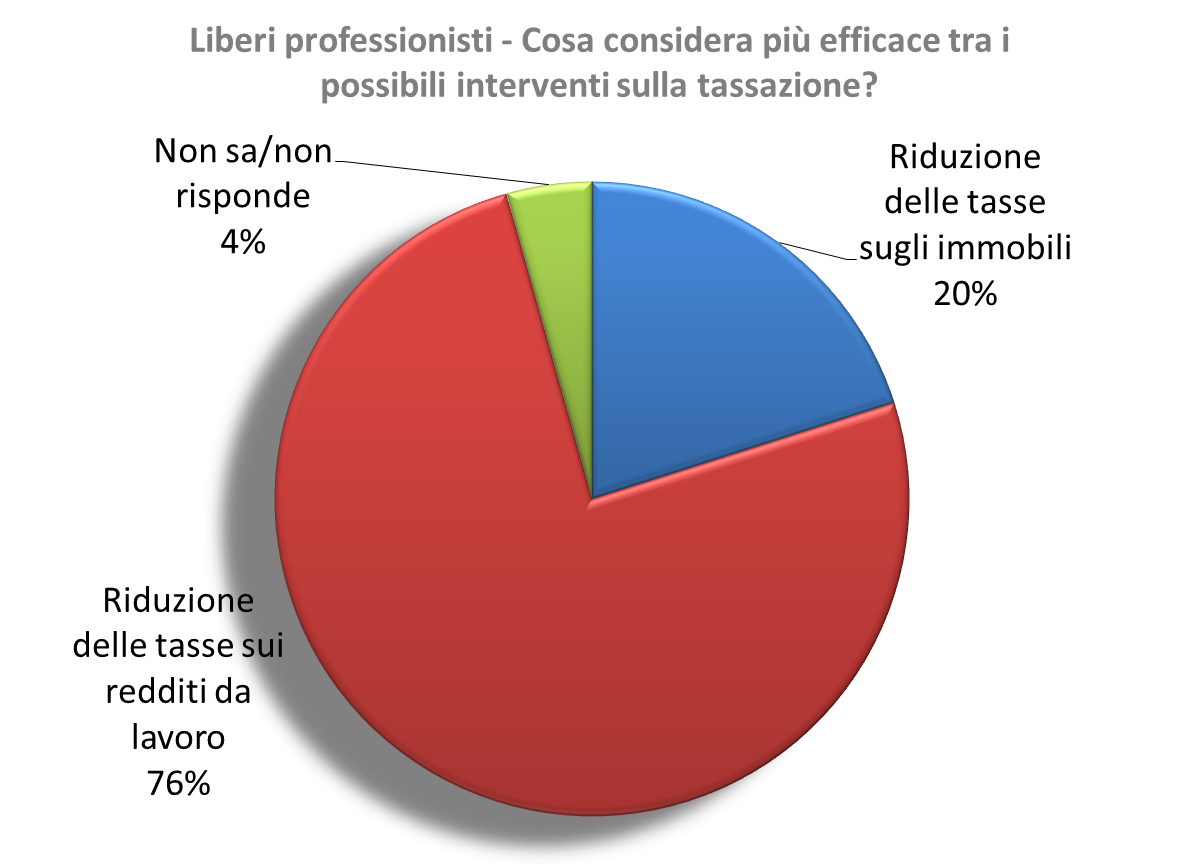 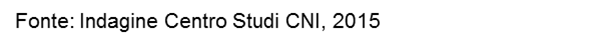 Per i professionisti diventa cruciale un pacchetto di interventi capace di toccare aspetti diversi
Investimenti
Regole
Status
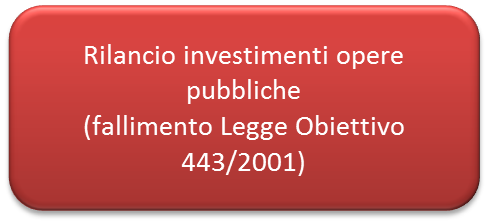 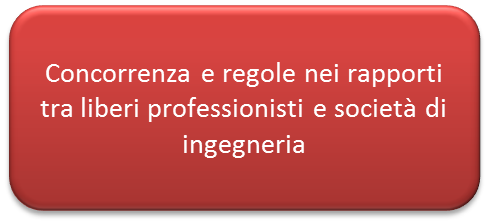 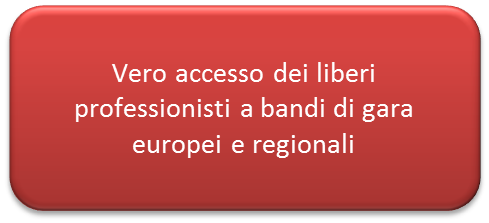 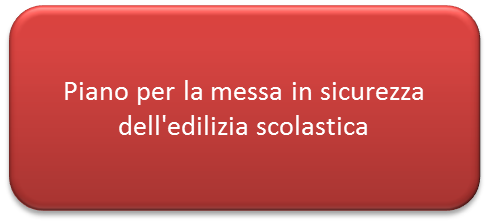 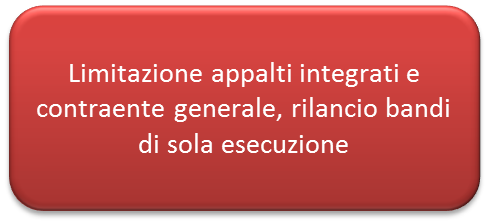 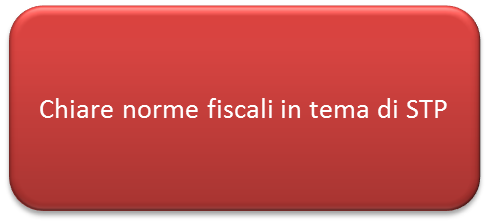 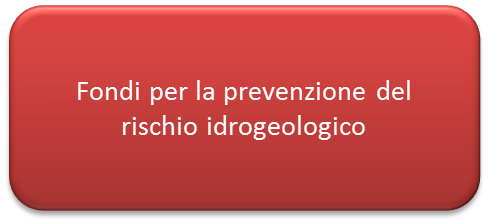 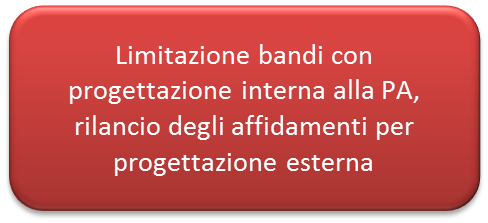 Non chiediamo solo migliori politiche, pensiamo anche a riorganizzare e innovare il lavoro professionale attraverso…
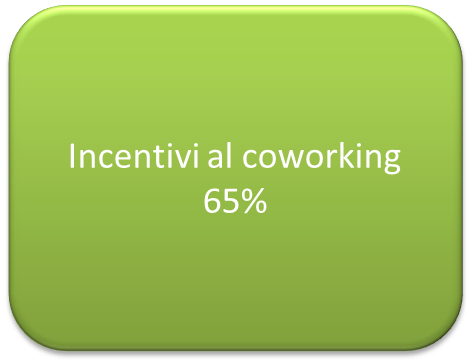 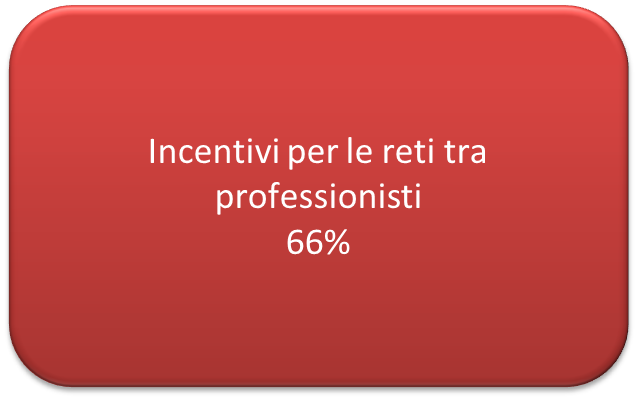 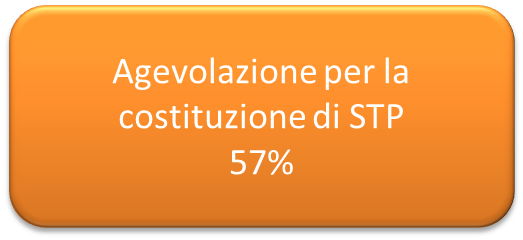 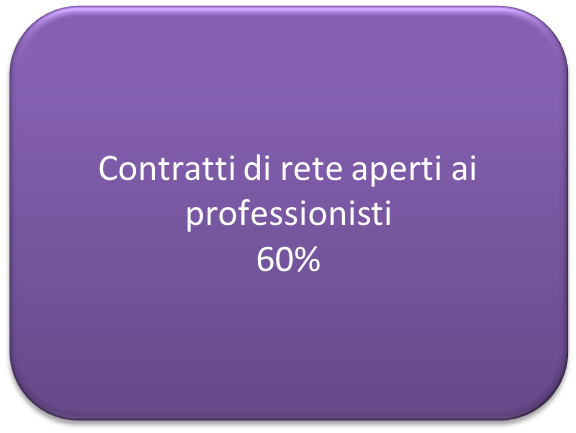 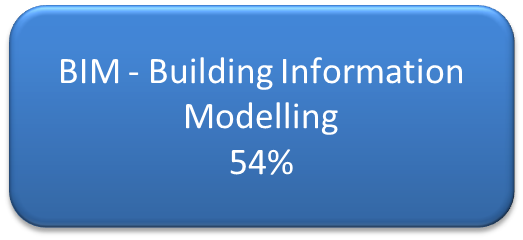 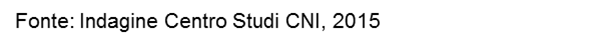 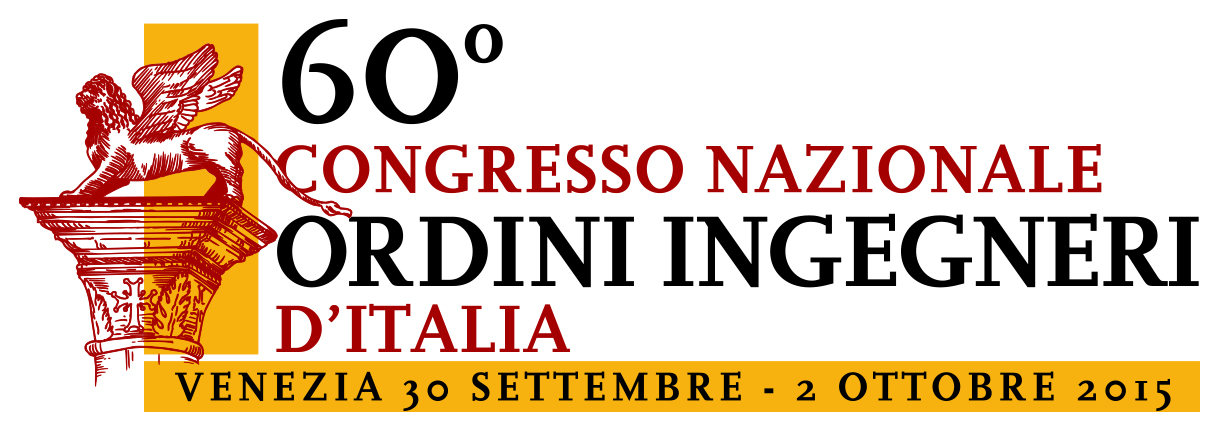